Chapter 20
Air Masses and Severe Storms
[Speaker Notes: Who is Stan Hatfield and Ken Pinzke]
Air Masses and Weather
20.1  Air Masses
•  An air mass is an immense body of air that is characterized by similar temperatures and amounts of moisture at any given altitude.
 Movement of Air Masses
•  As it moves, the characteristics of an air mass change and so does the weather in the area over which the air mass moves.
Classifying Air Masses
20.1  Air Masses
 In addition to their overall temperature, air masses are classified according to the surface over which they form.
Air Masses Are Classified by Region
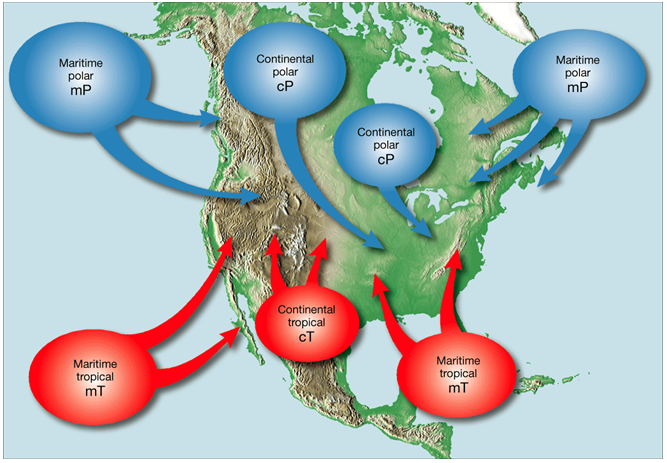 Page 560
[Speaker Notes: Makes no sense without caption in book]
Weather in North America
20.1  Air Masses
 Much of the weather in North America is influenced by continental polar (cP) and maritime tropical (mT) air masses.
Weather in North America
20.1  Air Masses
 Continental Polar Air Masses: Canada/Northern U.S
•  cP air masses are uniformly cold and dry in winter and cool and dry in summer.
 Maritime Tropical Air Masses: Gulf of Mexico/South Atlantic and Pacific Ocean
•  mT air masses are warm, loaded with moisture, and usually unstable.
•  mT air is the source of much of the precipitation received in the eastern two-thirds of the United States.
Weather in North America
20.1  Air Masses
 Maritime Polar Air Masses: N. Atlantic Ocean/N. Pacific Ocean
•  mP air masses begin as cP air masses in Siberia. The cold, dry continental polar air changes into relatively mild, humid, unstable maritime polar air during its long journey across the North Pacific.
•  mP air masses also originate in the North Atlantic off the coast of eastern Canada.
Maritime Polar Air Masses
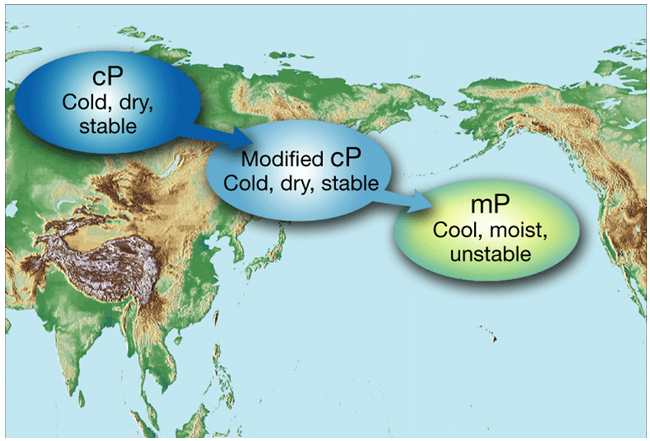 [Speaker Notes: Makes no sense without caption in book]
Weather in North America
20.1  Air Masses
 Continental Tropical Air Masses: Mexico/Southern U.S.
•  Only occasionally do cT air masses affect the weather outside their source regions. However,  when a cT air mass moves from its source region in the summer, it can cause extremely hot, droughtlike conditions in the Great Plains.
•  Movements of cT air masses in the fall result in mild weather in the Great Lakes region, often called Indian summer.
Formation of Fronts
20.2  Fronts
 When two air masses meet, they form a front, which is a boundary that separates two air masses.
Types of Fronts
20.2  Fronts
 Warm Fronts
•  A warm front forms when warm air moves into an area formerly covered by cooler air.
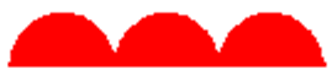  Cold Fronts
•  A cold front forms when cold, dense air moves into a region occupied by warmer air.
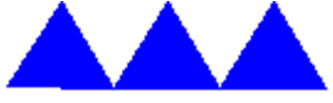 Formation of a Warm Front
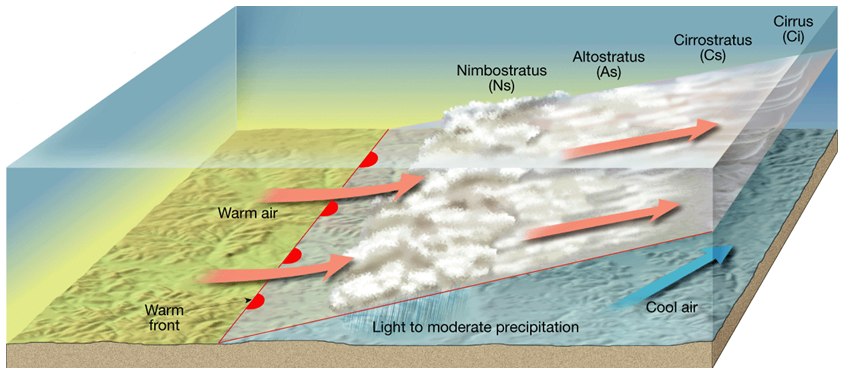 [Speaker Notes: Makes no sense without caption in book]
Formation of a Cold Front
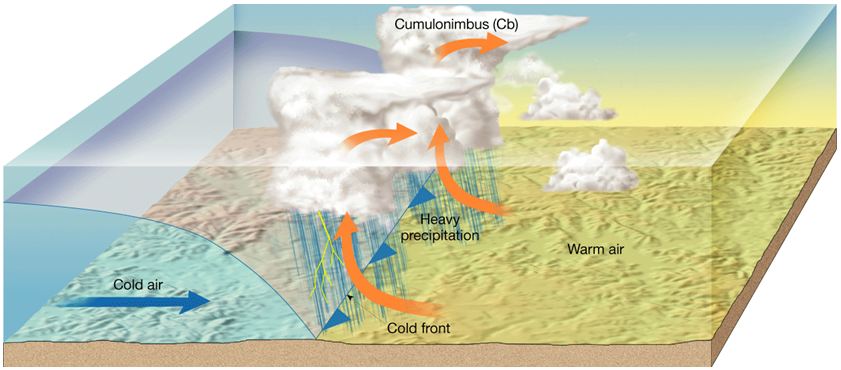 [Speaker Notes: Makes no sense without caption in book]
Types of Fronts
20.2  Fronts
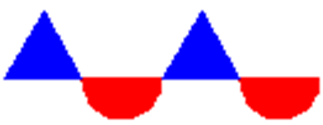  Stationary Fronts
•  Occasionally, the flow of air on either side of a front is neither toward the cold air mass nor toward the warm air mass, but almost parallel to the line of the front. In such cases, the surface position of the front does not move, and a stationary front forms.
 Occluded Fronts
•  When an active cold front overtakes a warm front, an occluded front forms.
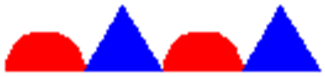 Thunderstorms
20.3  Severe Storms
 A thunderstorm is a storm that generates lightning and thunder. Thunderstorms frequently produce gusty winds, heavy rain, and hail.
20.3  Severe Storms
 Occurrence of Thunderstorms
•  At any given time, there are an estimated 2000 thunderstorms in progress on Earth. The greatest number occur in the tropics where warmth, plentiful moisture, and instability are common atmospheric conditions.
 Development of Thunderstorms
•  Thunderstorms form when warm, humid air rises in an unstable environment.
Stages in the Development of a Thunderstorm
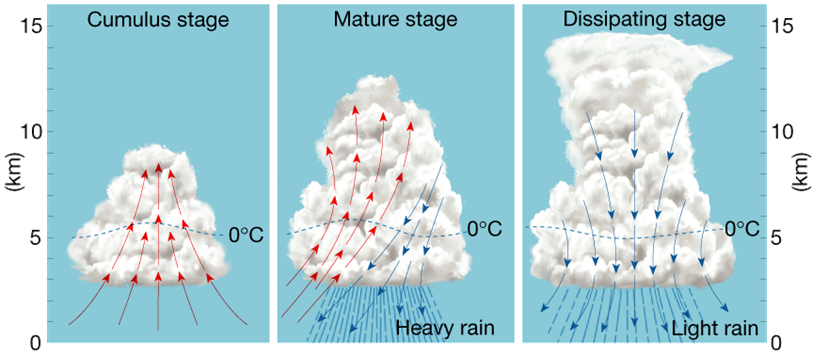 [Speaker Notes: Makes no sense without caption in book]
Tornadoes
20.3  Severe Storms
 Tornadoes are violent windstorms that take the form of a rotation column of air called a vortex. The vortex extends downward from a cumulonimbus cloud.
 Occurrence and Development of Tornadoes
•  Most tornadoes form in association with severe thunderstorms.
Formation of a Mesocyclone
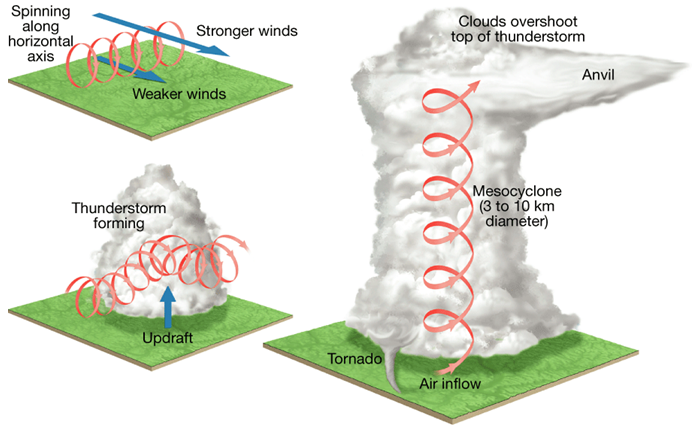 [Speaker Notes: Makes no sense without caption in book]
20.3  Severe Storms
 Tornado Intensity
•  Because tornado winds cannot be measured directly, a rating on the Fujita scale is determined by assessing the worst damage produced by the storm.
 Tornado Safety
•  Tornado watches alert people to the possibility of tornadoes in a specified area for a particular time.
•  A tornado warning is issued when a tornado has actually been sighted in an area or is indicated by weather radar.
Fujita Tornado Intensity Scale
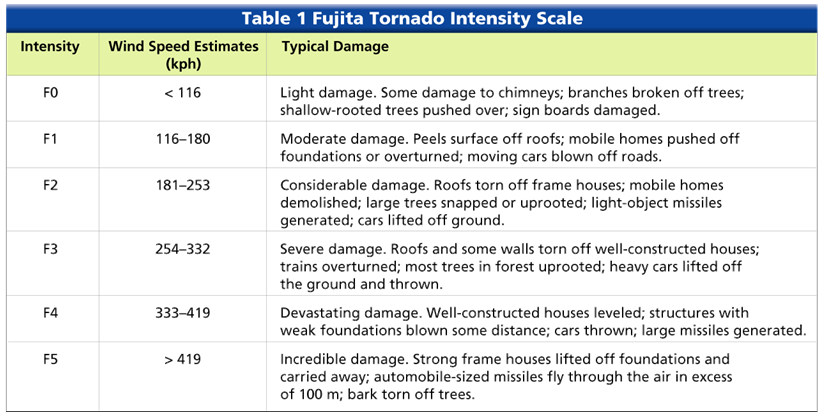 [Speaker Notes: Makes no sense without caption in book]
Hurricanes
20.3  Severe Storms
 Whirling tropical cyclones that produce winds of at least 74 miles per hour are known as hurricanes.
 Occurrence of Hurricanes
•  Most hurricanes form between about 5° and 20° north and south latitude. The North Pacific has the greatest number of storms, averaging 20 per year.
Hurricanes
20.3  Severe Storms
 Development of Hurricanes
•  Hurricanes develop most often in the late summer when water temperatures are warm enough to provide the necessary heat and moisture to the air.
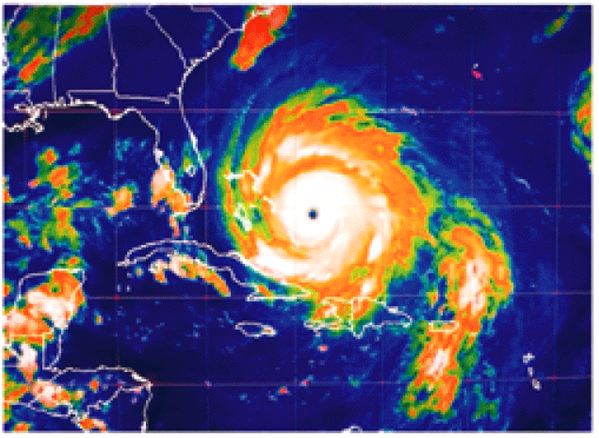 Cross Section of a Hurricane
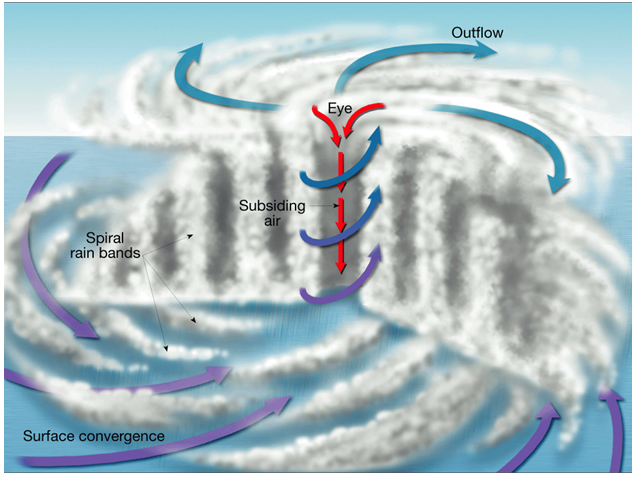 [Speaker Notes: Makes no sense without caption in book]
Hurricanes
20.3  Severe Storms
•  The intensity of a hurricane is described using the Saffir-Simpson scale.
•  A storm surge is the abnormal rise of the sea along a shore as a result of strong winds.
Saffir-Simpson Hurricane Scale
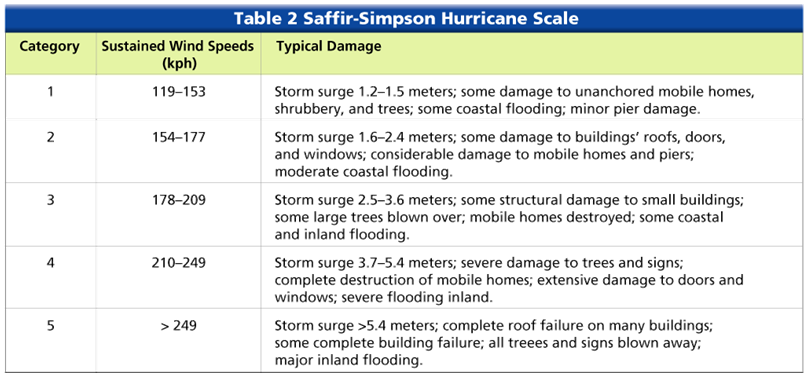 [Speaker Notes: Makes no sense without caption in book]